Guía de Adecuaciones Curriculares para Estudiantes con Necesidades Educativas Especiales
Ministerio de Educación de Guatemala (2009).

Por: Martha Gabriela Avila Camacho
ADECUACIONES CURRICULARES
Las adecuaciones curriculares son el conjunto de modificaciones que se realizan en los contenidos, indicadores de logro, actividades, metodología y evaluación para atender a las dificultades que se les presenten a los niños y niñas en el contexto donde se desenvuelven.
Las competencias no pueden sufrir cambios ya que éstas están íntimamente ligadas a las competencias marco del diseño curricular, las cuales constituyen los grandes propósitos de la educación y las metas a lograr en la formación
TIPOS DE ADECUACIONES CURRICULARES IPOS DE ADECUACIONES CURRICULARE
De acceso al currículo 
Se refieren a la necesidad de adecuar las aulas y las escuelas a las condiciones propias de los alumnos y alumnas. Se relaciona con la provisión de recursos especiales, tales como: elementos personales, materiales especiales, organizativos, etc.
TIPOS DE ADECUACIONES CURRICULARES IPOS DE ADECUACIONES CURRICULARE
B) De los elementos básicos del currículo 
Conjunto de modificaciones que se realizan en los contenidos, criterios y procedimientos evaluativos, actividades y metodologías para atender las diferencias individuales de los y las alumnas con necesidades educativas especiales.
Pasos para desarrollar una adecuación curricular
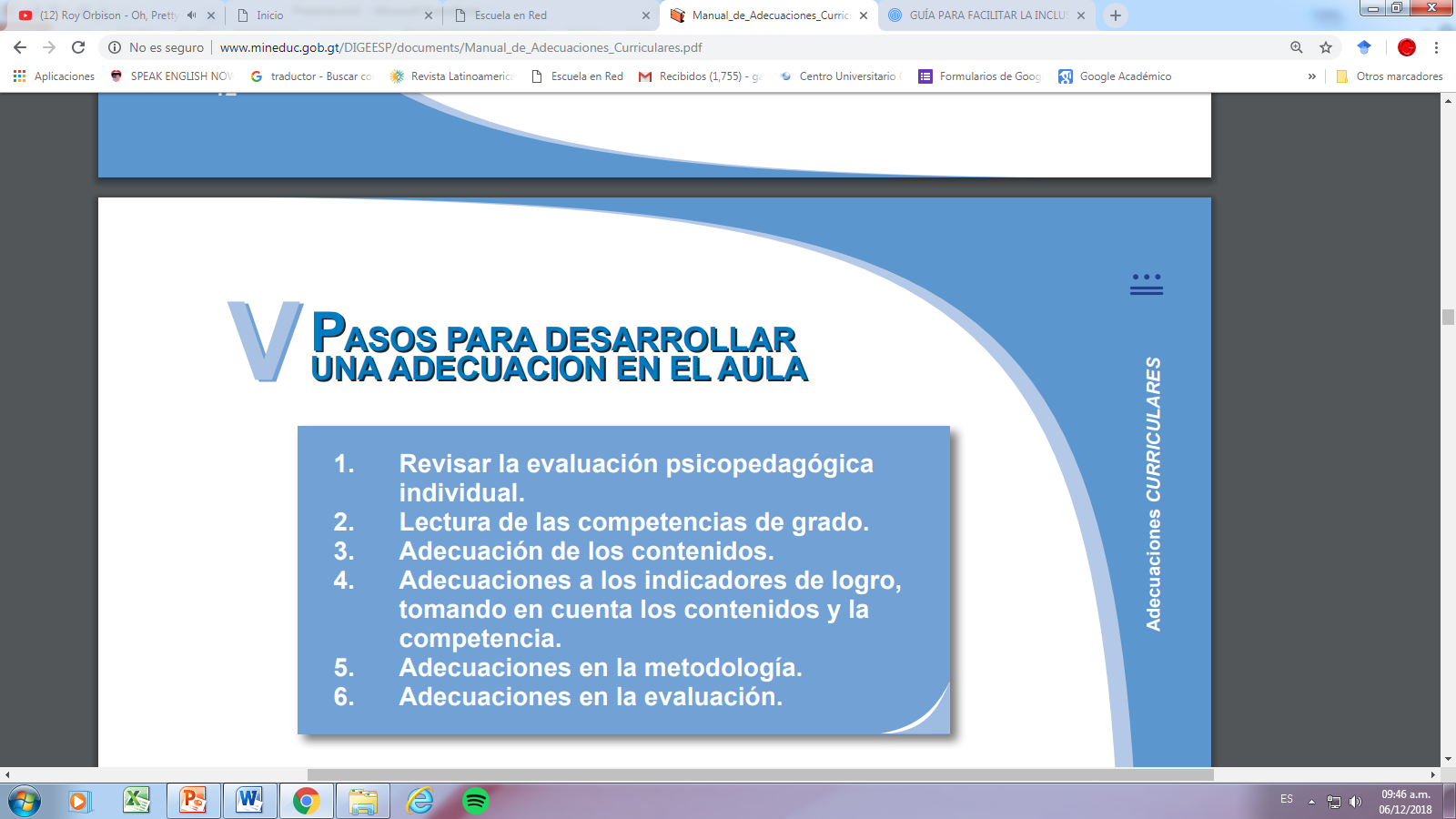 http://www.mineduc.gob.gt/DIGEESP/documents/Manual_de_Adecuaciones_Curriculares.pdf

pp.13
Para evaluar a los niños y niñas con discapacidad se pueden utilizar varios instrumentos como los siguientes:
Listas de cotejo
La ficha anecdótica
El portafolio
EJEMPLO DE ADECUACION
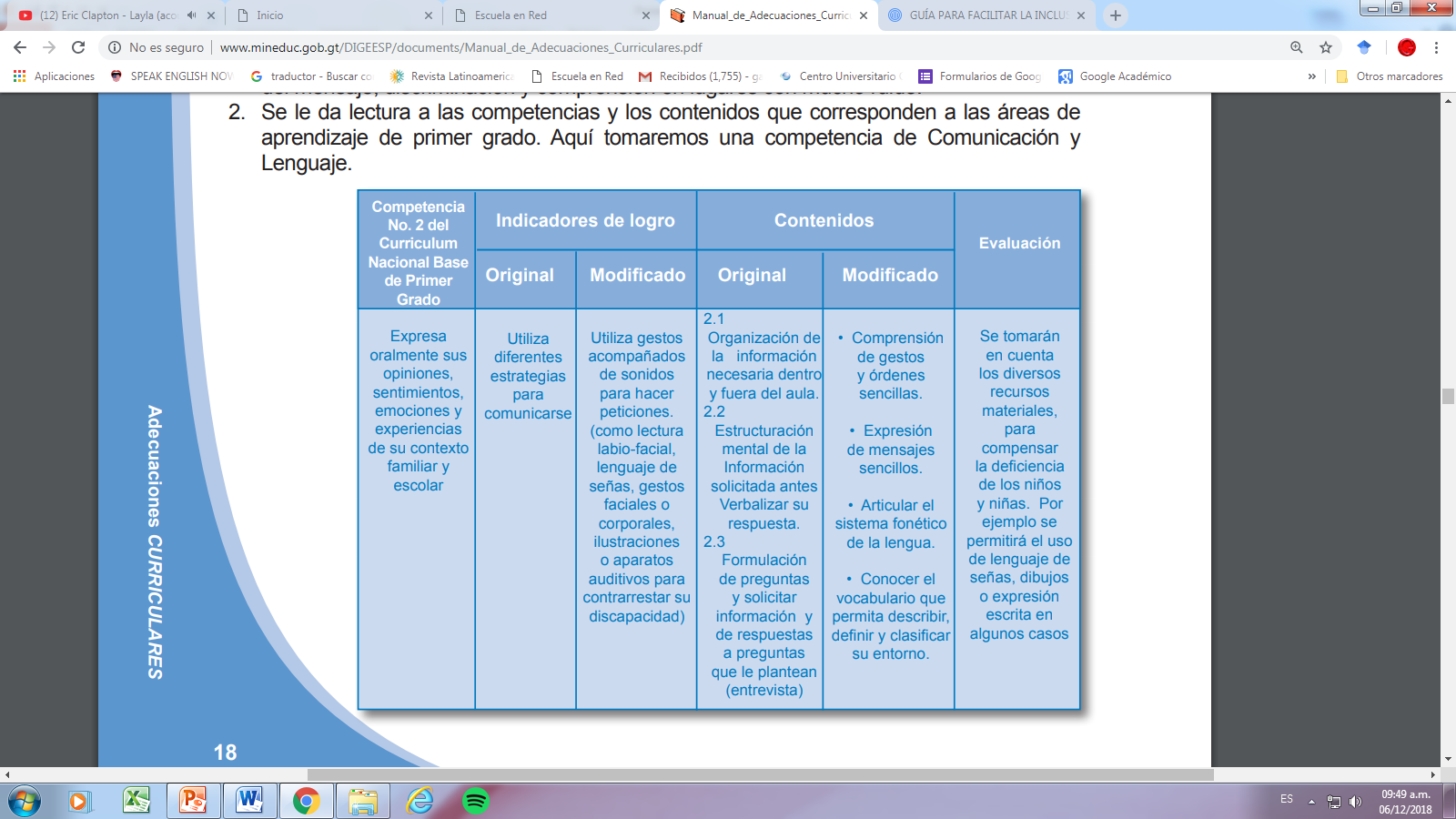 SORDOS
DISCAPACIDAD VISUAL
DISCAPACIDAD INTELECTUAL
PROBLEMAS DE APRENDIZAJE
Hiperactividad 
Déficit de atención
Problemas de desorganización espacial y/o temporal
Dislexia
Disgrafía
Disortografía
Discalculia
DISCAPACIDAD MOTRIZ
Parálisis cerebral
Lesiones cerebrales 
Mielomeningocele
CAPACIDADES SOBRESALIENTES